Situation Ethics
What is meant by situation ethics?
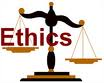 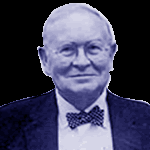 Situation Ethics is..
The Bible says keep the Sabbath day holy however you need the additional money from working on a Sunday to keep your business and family afloat?
Idea decisions should be based on the most loving thing to do. Idea began with an American Christian thinker Joseph Fletcher. 
Fletcher felt that just using the Bible was wrong so instead should use Jesus’ commandment to love your neighbour as yourself and on the situation. The elements of situation ethics were described by Joseph Fletcher;
Moral judgments are decisions, not conclusions 
Decisions ought to be made situationally, not prescriptively
We should seek the well-being of people, rather than love principles.

Lets give it a go?
Abortion is wrong however a girl of 14 has been raped by her step father and is pregnant?
Big Picture
Moral decision making – another way is the use of situation ethics.

Skills – creative thinker
A01 and A02
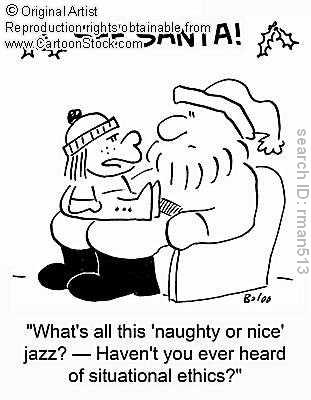 Outcomes
All will know what is meant by situation ethics

Most will use situation ethics for making a decision on two scenarios

Most will answer a two exam style questions using information provided in the lesson to a grade B level.

Few will look into a specific ethical issue and decide if there is an answer
Debate between Christians
Questions - Timed
Do you think situation ethics is a good way of making moral decisions? Give two reasons for your points of view (4)

Explain why some Christians believe situation ethics is the most Christian way of making moral decisions. (8)
A Just War
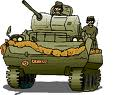 Is there such a thing?
Remember the key principles
Review
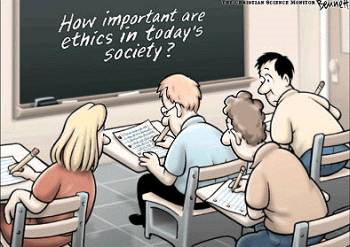 What do you think?
Bible
Church
Conscience
Situation Ethics

Tell the person next to you what you think is the best way of making moral decisions and why?